Et umuligt sår i en kommune
Jysk Sårforum 2018 Ålborg.
Agenda
Hvem er Jeg!
Borgeren
Sårforløb
Økonomiske konsekvenser for Middelfart kommune
Jysk Sårforum 2018 Ålborg.
Præsentation
Sårsygeplejerske i Middelfart kommune siden 2009.
Modul : Vanskeligt helende sår på Ucsyd  sep.2017.- opgave.
Jysk Sårforum 2018 Ålborg.
[Speaker Notes: Opgaven skulle tage udgangspunkt i en patient case. En borger med et diabetisk fodsår.

Glad for at måtte komme.
Ingen umulige sår i jylland?

Hjælp til af få løst mit umulige sår  af jyske såreksperter?]
Borgeren
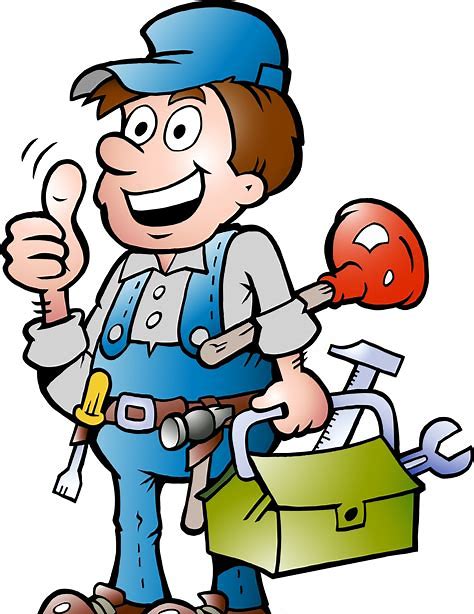 65år.
Elektriker.
Visevært.
Hjemmeværnsmand.
Type 2 diabetes.
Tidligere fodsår 2008-2009.
Ex ryger.
Alkoholforbrug> 14 genstande/uge.
Biavler. 2018
Jysk Sårforum 2018 Ålborg.
[Speaker Notes: 65 årig mand gik på efterløn som 60 årig. Far til 4. 

Tidligere arbejdet som elektriker. 

Har adskillige ejendomme hvor han fungere som vicevært. 

Arbejder som frivillig i hjemmeværnet. 

Har diabetes type 2 diagnostiseret i 2002 hustru fortsat på arbejdsmarkedet er køkkenleder på plejecenter 

Tidl ryger 40 dagligt gennem 15 år fik luft hunger, stoppede fra den ene dag til den anden]
Sep.2014. Borger med diabetisk fodsår.
Jysk Sårforum 2018 Ålborg.
[Speaker Notes: sep-2014: henvist til sundhedsklinikken x 3 ugentligt efter egen læge i 3 mdr har forsøgt at få såret plantart under højre 1. tå lægt. 

Henvist til sår amb kolding
- søgt om nyt fodtøj

Beskrivelse: wagner grad 1,  

nedsat sensibilitet for monofilament.

Mål 2x 1 cm

+ kraftig fodpuls]
Sårambulatoriet.
1 besøg sep. 2014.
Får udleveret terapisko.
Oprettes i telemedicin
Jysk Sårforum 2018 Ålborg.
[Speaker Notes: 1 besøg sep 2014: konklusion:   Terapisko udlev. Behandles med skum, anvende skiftevis  terapi sko og de nye FF sko når de kommer 

Oprettes i telemedicin: plan mdr tele og fremmøde hver 3 gang.

Ingen skriv om diabetes  behandlingen]
Telekonsultation/fremmøde
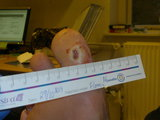 Okt. 2014 telesår
Fået nye sko/8timer
Terapisko



 Nov.2014  telesår
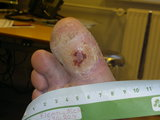 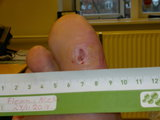 Jysk Sårforum 2018 Ålborg.
[Speaker Notes: Okt.2014 i fredags udeblev han så hustru havde skiftet forbinding ( med mepilex border) 
-har fået nye indlæg og sko som han bruger ca 8 timer dagligt(udenfor) resten af døgnet går han i hjemmesko 

Konklusion fra sår amb: såret uforandret -  borger kan afhente terapi sko til  brug indenfor, 14 dage senere skoene er fortsat ikke afhentet.

Ny telesår i NOV. 2014 

Konklusion fra sår amb : Fornyet tele medicinsk sårkontrol viser fuldstændig uforandrede forhold, dette forårsaget af, at pt. ikke vil bruge de udleverede behandler sko, da patienten føler at de for klodsedei hjemmet, evt. fremskaffe yderligere et sæt indlæg, som kan anvendes i sko, pt. vil bruge i hjemmet. 

1 par sko og 1 par indlæg bevilliges til indebrug.]
Telekonsultation/fremmøde
Fremmøde jan 2015




Jan. 2015 telesår
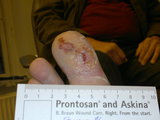 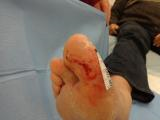 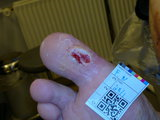 Jysk Sårforum 2018 Ålborg.
[Speaker Notes: Fremmøde jan 2015
Foto 2/1 og 8/1 2015
Ambulant notat Kommer til kontrol af sår under 1. højre tå. Der er tale om en helt overfladisk læsion, der stort set kun inddrager dermis, lokaliseret over proksimale falanks plantart, måler cirka 2 mm i bredden og 1 cm i længden, der er fortsat en del hårdhudsdannelse i omgivelserne. Der foretages revision svarende til hårdhudsdannelserne, behandles med skum.Pt. har aftale med bandagist mhp. at få tildannet nyt fodtøj og revurdering af indlæg. Der aftales tele medicinsk kontrol af såret om 1 måned. 

Jan. 2015 telesår
Tele medicinsk sår konsultation. Pt. har I henhold til plejenotat fra hjemmesgpl. udviklet sår ved siden af det tidligere sår, der er tvivl om pt. også anvender hensigtsmæssigt fodtøj, idet foden ikke virker tilstrækkelig aflastet anbefaler at borger bruger terapi sko, AMB TID INDEN FOR 14 DAGE]
Telekonsultation/fremmøde
Feb. 2015  fremmøde- borger aflyser
Feb. 2015  fremmøde
Marts.2015 fremmøde-borger aflyser
Sep. 2015 fremmøde.
Nov. 2015 fremmøde/afsluttes.
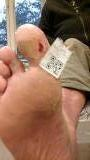 Jysk Sårforum 2018 Ålborg.
[Speaker Notes: Feb. 2015  fremmøde- borger aflyser : grundet weekendophold.

Feb. 2015  fremmøde: 
 konklusion: uforandrede forhold. Skal gå bandagist og få indløst bevilling.Bevilling godkendt i nov 2014 fortsat ikke indløst, da borger ikke synes han har råd til egen 
betalingen på 900kr.  Ny tid i marts til vurdering af fodtøj.

Borger får nye sko  i marts.


Marts.2015 fremmøde-borger aflyser: skal selv bestille tid gøres først i sep  OPFORDRET TIL AT KONTAKTE SÅRAMB ER DOKUMENTRET  I APRIL, MAJ . AUGUST.

Sep. 2015 fremmøde: 
Konklusion: såret er rent. Fortsat tendens til hårhudsdannelse. Cont behandling med skum.


Nov 2015 fremmøde.: NY  læge: sår 1x½ cm + hårdhudsdannelse. 
Konklusion:  såret behandles med skum, uændret anvendelse af special fodtøj, ingen indikation for yderligere kontroller.
	konklusion: såret rent  fortsat tendens til hårdhudsdannelse, cont uforandret]
Nyt tryksår jan. 2016 venstre fod
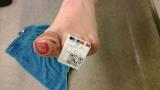 Jysk Sårforum 2018 Ålborg.
[Speaker Notes: Januar 2016  tryksår grad 2 på spidsen af venstre fods tå spids. Hustru som opdagede det, der var blod på sengetøjet. Kanylebeskytter i skoen.

Såret blev debrideret lægt efter 2 uger.]
Diabetisk fodsår sårudvikling 2016-2018
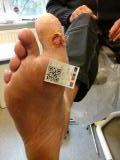 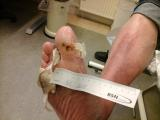 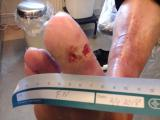 Jysk Sårforum 2018 Ålborg.
[Speaker Notes: 25/9-2017

5/1-2018

2/4-2018  3 år og 7 måneder senere?]
Brandsår Jan.-Marts-2018
Højre ankel
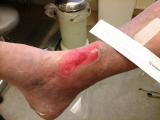 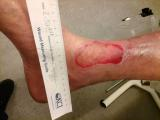 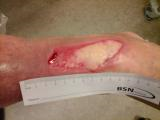 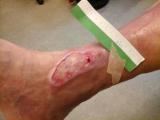 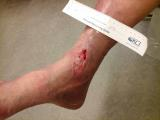 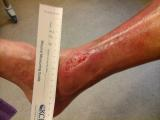 Venstre ankel
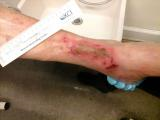 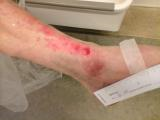 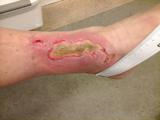 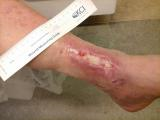 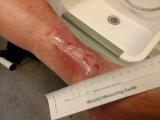 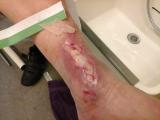 Jysk Sårforum 2018 Ålborg.
[Speaker Notes: Borger var inviteret til grill hos søn. Da det var koldt varmede borger sig ved en form for bålfad. Borger opdagede grundet neuropati ikke noget. Han sad der ca 1 time. Først om aftenen da han skulle iseng så han der var blod/væske på sokkerne. Borger foretog ingen form for afkøling. Hustru anlage håndklæder omkring benet og borger mødte op i sundhedsklinikken den efterfølgende dag.

2-3. Grads forbrænding

Foto 1: 8/1-2018	
Foto 2 10/1
Foto 3 15/1
Foto 4 24/1
Foto 5 29/1
Foto 6  2/2]
Diabetisk fodsår wagner gr.1Sårudvikling 2014-2018
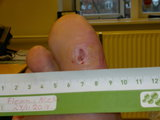 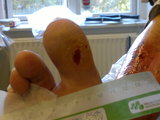 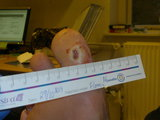 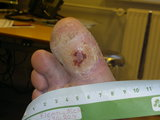 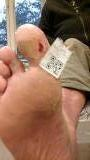 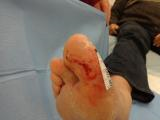 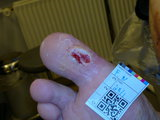 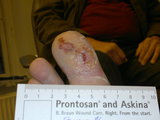 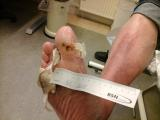 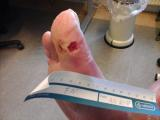 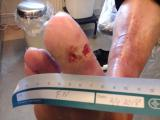 Jysk Sårforum 2018 Ålborg.
[Speaker Notes: Foto 1 28/9-2014
Foto 2 29/10-2014.
Foto 3 og 4  29/11-2014 før og efter soignering.
Foto 5  2/1-2015
Foto 6  8/1- 2015
Foto 7  28/1-2015
Foto 8 7/10-2015
Foto 9  25/9-2017
Foto 10 5/1-2018
Foto 11 og 12  2/4-2018

Få foto (12)efter at det er et sår der har været i kommunen i  mere end 3 år]
Fodtøj
Nyt fodtøj i  juni 2016.
Tilretning af fodtøj.
Målrettet samtale.
3. partsansøgning på fodtøj. Marts2018.
Jysk Sårforum 2018 Ålborg.
[Speaker Notes: Nyt fodtøj i  juni 2016.:

Tilretning af fodtøj:
24/8 2016. Bedt borger kontakte bandagist mhp tilretning af indlæg grundet hårdhudsdannelse specielt på ydersiden af såret

Flere notater hvor borger løbende anbefales at kontakte bandagist vedårsskiftet har han endnu ikke haft opsøgt bandagist

Målrettet samtale.
EFTER SÅRMODUL:
6/12 2017: samtale med Borger: gennemgang af forløbet hvor vi taler om vigtigheden af at bruge fodtøjet og at det er tilpasset korrekt hvis såret nogen sinde skal blive lægt. Flere tilretninger kan være nødvendig. Der aftales beskæring igen hos fodterapeut hver 14 dag og at borger 
-i dag skal ansøge om nyt fodtøj digitalt. 
-Han giver udtryk for at såret ikke betyder noget for ham, det hindre ham ikke i noget(nedsat følesans) og at han ikke har overskud til at køre til Kolding hele tiden for at få tilrettet indlæg.

Lavet 3. parts ansøgning den marts-2018 bevilliget 1 par sko 9/4 Borger har lovet at han kontakter bandagist  i denne uge]
Sårforløb 2008-2009
Tilknyttet såramb. på OUH
Daglig sårbehandling
Jysk Sårforum 2018 Ålborg.
[Speaker Notes: Vi burde have forudset hvad der ville ske grundet sårforløb 2008-2009

Ifølge journal Bruger ikke sine ortopædiske sko,aflyser hyppigt grundet andre planer, fisketur, weekendophold

Indlagt med rosen x1.

Behandlet med filtaflastning  + 2 mdr gips og såret er lægt.]
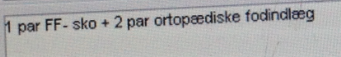 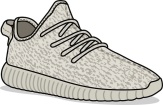 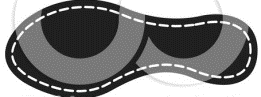 Bevilling ikke indløst
Sept. 2008
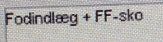 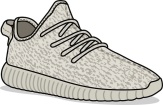 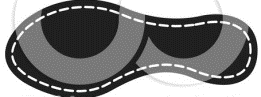 Okt. 2009
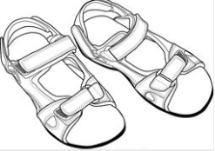 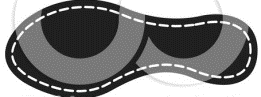 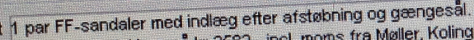 Juni 2010
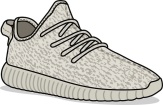 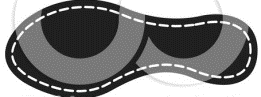 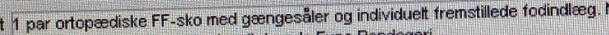 Nov. 2011
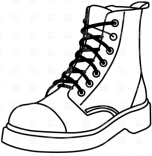 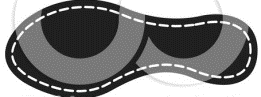 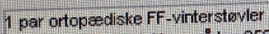 Dec. 2012
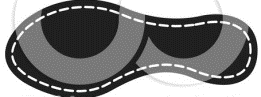 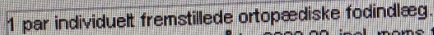 Jan. 2013
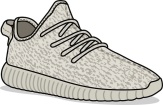 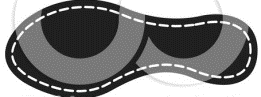 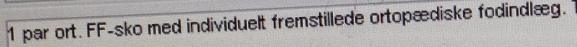 Juni 2014
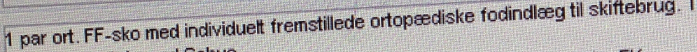 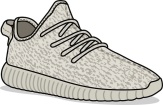 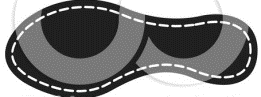 Indløst 5 mdr efter bevillingen blev udstedt
Nov. 2014
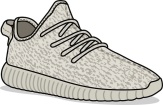 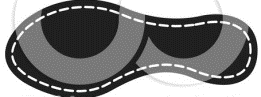 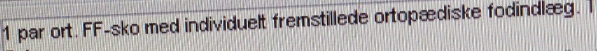 April2016
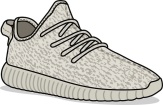 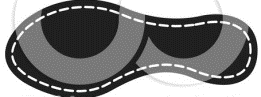 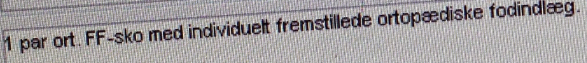 April 2018
Jysk Sårforum 2018 Ålborg.
Bevilliget fodtøj2008-2018
5 par sko inkl. indlæg
1 par sandaler
1 par vinterstøvler
5 indlæg
Jysk Sårforum 2018 Ålborg.
[Speaker Notes: Bevilliget fodtøj på 10 år. Siger nok lidt om hvor meget han bruger alm fodtøj.]
SYGDOMME
2002 Diabetes type 2.
Følges i diabetes ambulatoriet.
Medicin: Metformin  og Tresiba.
Behandlingsmål ?
Feb. 2017 henvist til MDT.
2013- Paroksystisk artrieflimmer.
2016 RECTUM CANCER- STOMI.
-2017 svimmel/fald- pacemaker
-2017 obs blodsygdom, mistanken afkræftes.
2017 Retinopati-Laserbehandling.
2018 kontrol(colon cancer).
Jysk Sårforum 2018 Ålborg.
[Speaker Notes: Indtil da rask.
Ud over aflastning har Blodsukker niveauet   stor betydning for sårheling

Følges i diabetes ambulatoriet
 Der foreligger ingen fakta vedr regulering eller behandlingsmål i KMD Care

der foreligger 1  notater fra  diabetes amb.feb 2017: borger indkaldes til MDT inden for 14 dage

Borger har 1 gang fortalt om kontrollerne: oplyst, svingende blodsukker i færd med hyppige målinger og justering af medicinen i samråd med diabetes ambulatoriet

I forbindelse med forberedelsen: 1 gram metformin x2 og tresiba 200enheder/ml 36 ie

 Sår modul: spurgte borger direkte:

-Borger kan ikke oplyse hvordan HbA1c ligger eller hvad målet er, men diabetes sygeplejersken er nu tilfreds med tallene.  

-Borger kender ikke dato for næste ambulatoriebesøg, mener selv han følges ½ årlig. 

Feb 2017 henvist til MDTmen borger oplyser efterfølgende at konsultationen ikke fandt sted grundet sygdom Sendere er han blevet tilbudt en ny tid, at han ikke mente det var nødvendigt med forløb i sårambulatoriet.

2013- Paroksystisk artrieflimmer. Anfaldsvis atrieflimren. 

2016 RECTUM CANCER- STOMI
                    AFLASTENDE ILIOSTOMI. -Opdaget ved screening  vil ikke selv tage del i plejen af stomien.
	
	radikalt opr ønskede ikke kemo behandling
		
	stomi tilbagelagt i okt 2017
-
2017 svimmel/fald- pacemaker- fald x flere
-	Sinus bradykardi


2017 Retinopati-Laserbehandling.

	diabetisk øjensygdom som typisk kommer af for høje blodsukre



2018 kontrol(colon cancer) 
	
	Feb 2018 Ved kontrol (colon cancer) mistanke om  lungecancer. Nodulus i venstre lunge(lungepakken). 
	metastaser fra rectum tumer til lungen- pallierende kemoerapi.

Periode med fragmin- ville ikke selv tage inj. I starten.]
SAMARBEJDSPARTNERE ?
Egen læge.
Bandagist.
Fodterapeut.
Diabetes ambulatoriet.
Jysk Sårforum 2018 Ålborg.
[Speaker Notes: DER BURDE VÆRE:

Egen læge:Praktiserende læge: Borger har ikke henvendt sig til egen læge vedrørende fodsåret, siden han i 2014 blev henvist til 	sårambulatoriet.

5/1-2018. ødem af  højre fod og ben, linere svarende til klasse 1 strømpe kan ikke håndtere ødem. Aftaler med borger at der sendes info til egen læge vedr sårproblematikken og ødem og vigtigheden i at vi får et samarbejde hvis det skal lykkes. Lægen svarer de kender godt problematikken han kan bare ringe og få en hurtig tid ,det får han ikke gjort---øger selv vanddrivende tbl.



Bandagist.:3 FORSKELLIGE LEVERANDØRER.-

	ALDRIG FÅET FORETAGET EN GANGANALYsE.

Fodterapeut: Borgers intension var beskæring hver 2-3 uge hos fodterapeut, Melder som oftest afbud.]
Økonomiske konsekvenser for Middelfart kommune
Jysk Sårforum 2018 Ålborg.
Traumesår på crus +Diabetisk fodsår wagner gr.1
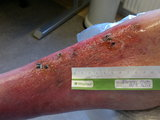 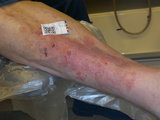 har  resulteret i 7 akutte indlæggelser grundet rosen.
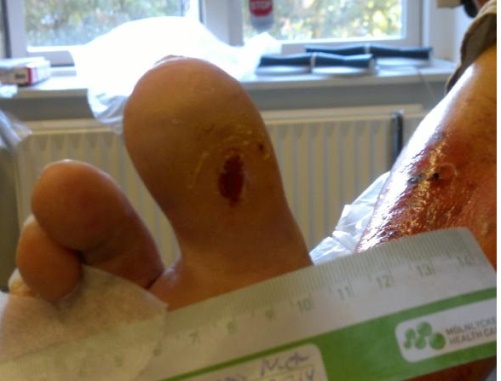 Medfinanisering : 
7x 2000kr = 14.000kr.
Jysk Sårforum 2018 Ålborg.
[Speaker Notes: Hyppigt sår på ben da han kløver træ, mærker ikke grundet neuropatien at han får sår.

8/9-2014

24/11-2014

28/1-2015

har  resulteret i 7 akutte indlæggelser grundet rosen.: Høj feber, sort tale, ej stå på benene, kommer over natten.



Medfinansering ved indlæggelser ca 2000 kr pr gang=14ooo kr

Sep 2015. indlagt med infektion i tåen, lod sig udskrive grundet weekend ophold, har selv skiftet bandage som er faldet af, så ved skift dd er der kun film omkring såret, så huden er helt massereret

INDLAGT GRUNDET ROSEN: SEP 14, SEP 15,  DEC15, FEB16,  MAJ16, JULI16,  JUNI2017]
Sygeplejetimer
Leveret tid
Visiteret tid
2014: 	29 timer
2015: 	91 timer
2016: 	50 timer
2017: 	30 timer
2018: 	16 timer
Samlet:	216 timer

-
2014: 	12 timer
2015: 	49 timer
2016: 	41 timer
2017: 	25 timer
2018: 	13 timer
Samlet:	140 timer

Samet omk. 63.700kr
Jysk Sårforum 2018 Ålborg.
[Speaker Notes: Kommunens udgifter til sårbehandling af tåen]
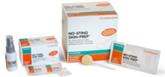 Bandager. Udgifter pr uge ved 3 skift= 40 KR.
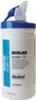 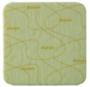 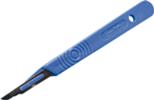 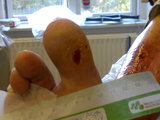 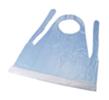 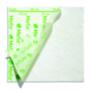 Indtil videre  er der brugt bandager for 736Okr.
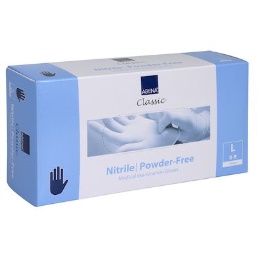 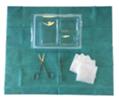 Jysk Sårforum 2018 Ålborg.
[Speaker Notes: Beregninger lavet kun på bandager til tåen:]
Økonomiske konsekvenser for Middelfart kommune 2014-2018
Medfinansiering :	14.000kr
Sygeplejetimer:		63.700kr
Materialer:		  7.300kr
Total omk.		85.000kr
Jysk Sårforum 2018 Ålborg.
Økonomiske konsekvenser for Middelfart kommune 2008-2009
Sygeplejetimer:		63.000kr
Jysk Sårforum 2018 Ålborg.
[Speaker Notes: der kunne ikke trække leveret tid kun visiteret tid

I perioden 2008-2009. Daglige skift i klinikken=630. sårbehandlinger 

à 15 min varighed =157 timer på sårbehandling til  borger.

Timepris à 400 kr.

BANDAGER ER IKKE MEDREGNET.

Udgifter: 63.000 Kr.]